Подготовка к ГИА
Автор: Акопов Э.В., учитель русского языка и литературы МКОУВ(с)ОШ № 5
15) Сашка, несколько рассеянно  глядя на Варю, замолчал, но было видно, что его всерьёз что-то   волновало.
3
В12      Укажите количество грамматических основ в предложении 16.
. 


16)Тут были и те, кто откупил меня ценой собственной жизни от смерти, мои товарищи, не вернувшиеся с войны.
2
В12    Укажите количество грамматических основ в предложении 26.
(26)На памятнике отцу Лермонтова в Тарханах читаю:
Ты жизнь мне дал,
Но счастья не дал,
Ты сам на свете был гоним,
Ты в жизни только зло изведал...
4
В12 Укажите количество грамматических основ в предложении 12.
(
(12)И я поливаю асфальт из шланга и думаю, неужели мир устроен так, что обязательно надо сделать круг длиною в жизнь, чтобы прийти к тому, чего хотел?
5
В12 Укажите количество грамматических основ в предложении 2.
(2)Мне исполнилось уже четыре года, и я помню, хоть и смутно, первые месяцы ленинградской блокады.
2
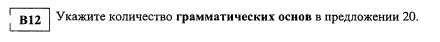 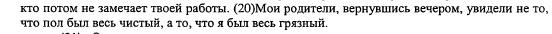 3
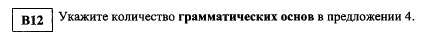 5
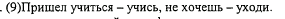 4
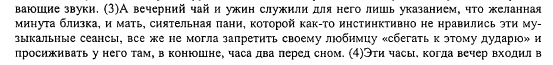 4
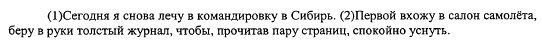 2
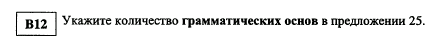 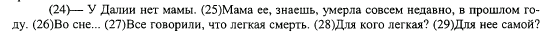 1
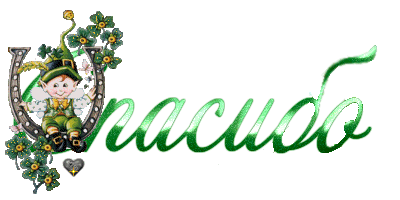